Норманські завоювання в історії Західної та Східної Європи: новий вектор у розвитку європейської цивілізації чи крах феодальної системи?
Нормани — означає «люди з півночі», або «люди північного вітру».
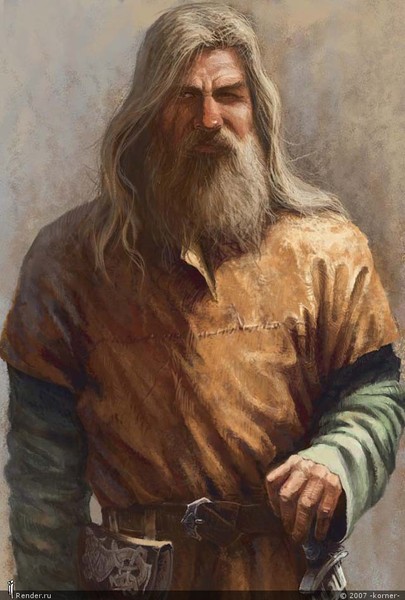 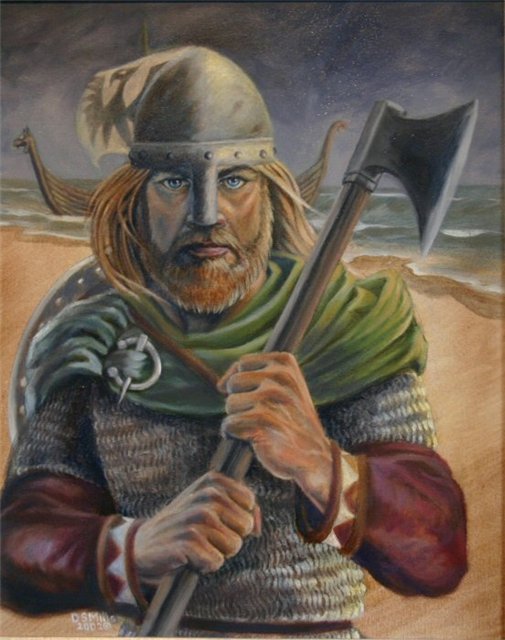 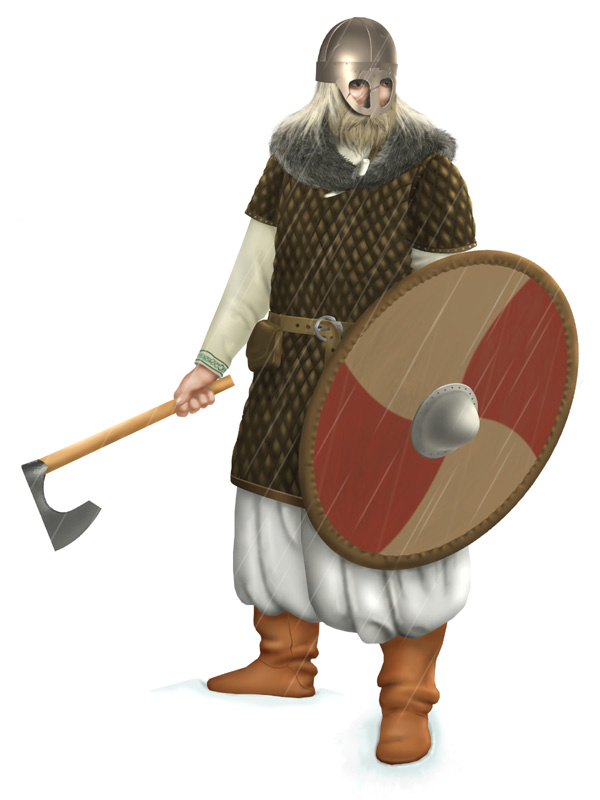 Епоха вікінгів для Західної Європи почалася 8 червня 793 року і закінчилася 14 жовтня 1066 року. Вона розпочалася з розбійницького нападу скандинавських піратів на монастир св. Кутберта (острів Линдисфарн) і закінчилася битвою при Гастингсі, де нащадки вікінгів розгромили англосаксів
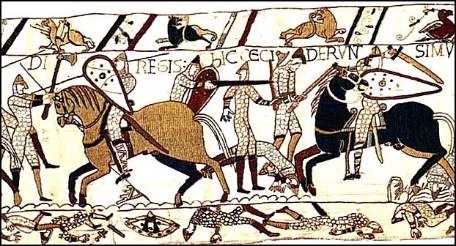 Батьківщиною вікінгів був Скандинавський півострів на півночі Європи. Земля там була не родюча, часто траплялися неврожаї. У скандинавів навіть існував жорстокий звичай: в голодні роки, немовлят, передусім дівчаток, відносили в ліс і залишали там помирати.
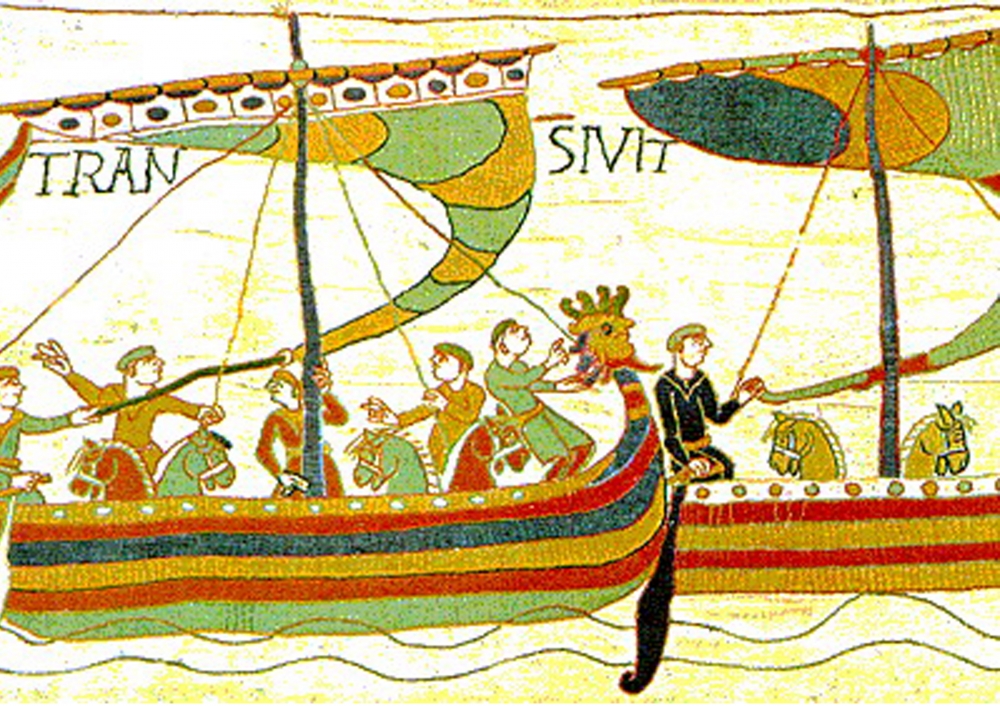 Нормандське завоювання Англії 1066 р. і повстання англосаксів 1067-1070 рр..
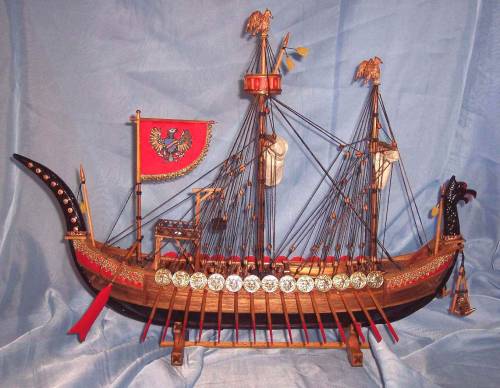 Свої бойові кораблі, нормани називали "довгими" (лонгшіпи), а також залежно від розмірів дракар ("дракони") або шнеккар ("змія").
Данські і норвезькі вікінги в другій половині IX століття під проводом Хрольф Пішохода почали окупувати північну землю Франції, звану зараз Нормандія. В 911 Карл III Простакуватий погодився визнати норманськими землі в гирлі Сени. Хрольф прийняв франскское ім'я Роллон і погодився принести васальну присягу королю франків Карлу, ставши першим герцогом Нормандські.
Герб герцогів Нормандії
У руських джерелах нормани (варяги) уперше згадуються  в «Повісті минулих літ» легенді про «покликання варягів», з якою літописець починав історію Руської землі.
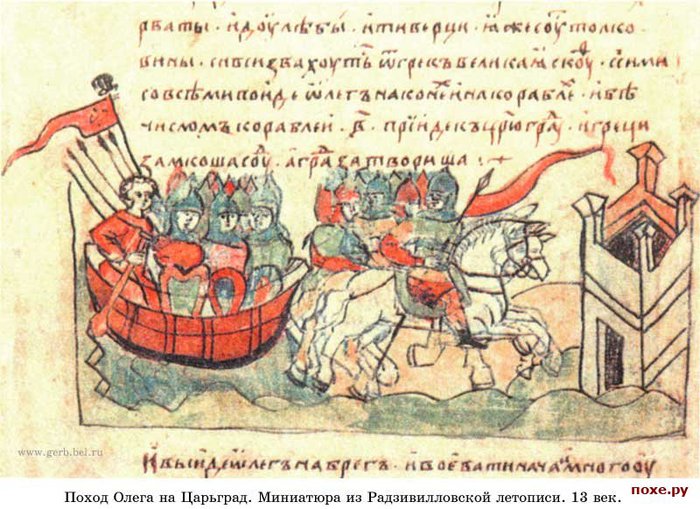 Походи норманів привели до того, що вони розселилися по всій Європі і створили в різних її частинах свої держави-​​Данію, Норвегію, Швецію, Нормандію (пн. Франція), Сіцілійське королівство.
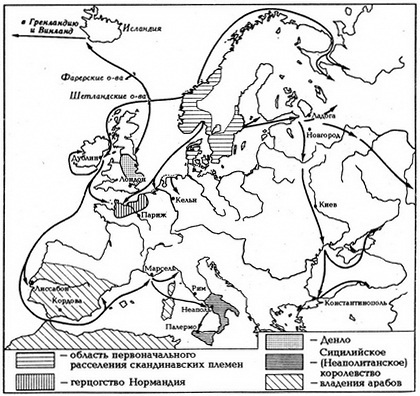 Дякую за увагу!